CONTENT MANAGEMENT SYSTEM
Presented by: 
Mukesh A. Pund
Principal Scientist
CSIR-NISCAIR, New Delhi
JOOMLA MODULES
MODULES
Modules are lightweight and flexible extensions  used for page rendering. These modules are often “boxes” arranged around a component on a typical page. A well-known example is the login module. Modules are assigned per menu item, so you can decide to show or hide (for example) the login module depending on which page (menu item) the user is currently on. Some modules are linked to components: the “latest news” module, for example, links to the content component (com_content) and displays links to the newest content items. However, modules do not need to be linked to components; they don't even need to be linked to anything and can be just static HTML or text.
Modules are managed in the Joomla! Administrator view by the Module Manager
MODULES
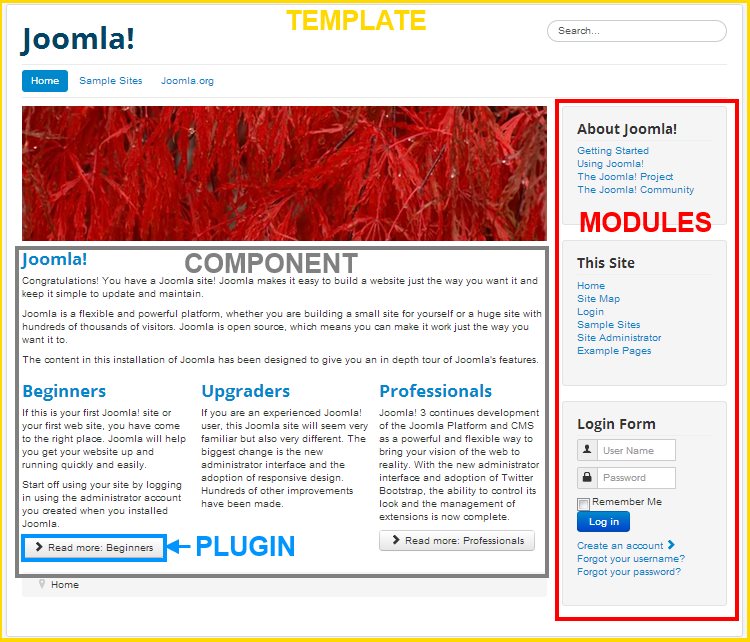 BREADCRUMB MODULE
Step (1): Click Extension --> Module   in Joomla administrator. After you click 	on Module you get the following screen.
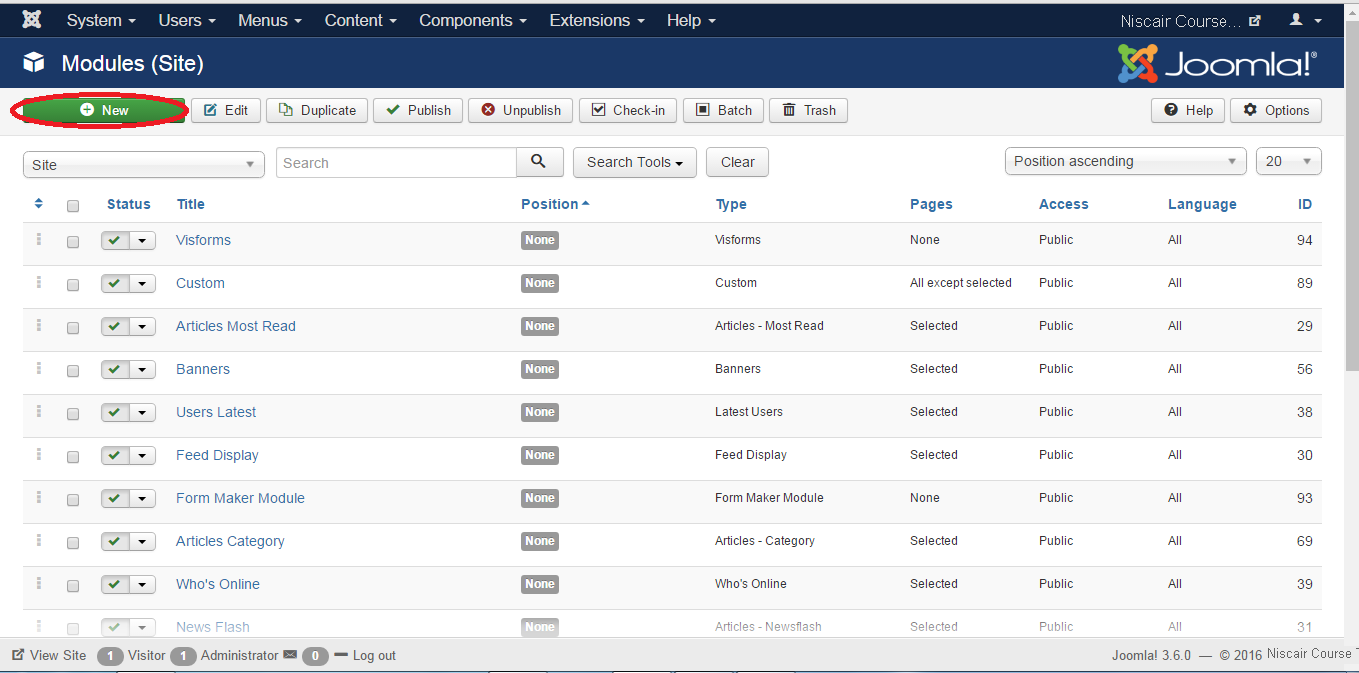 Step (2): As shown in the above screen, click on New button and the following 	screen displays. On this page, click on the Breadcrumbs.
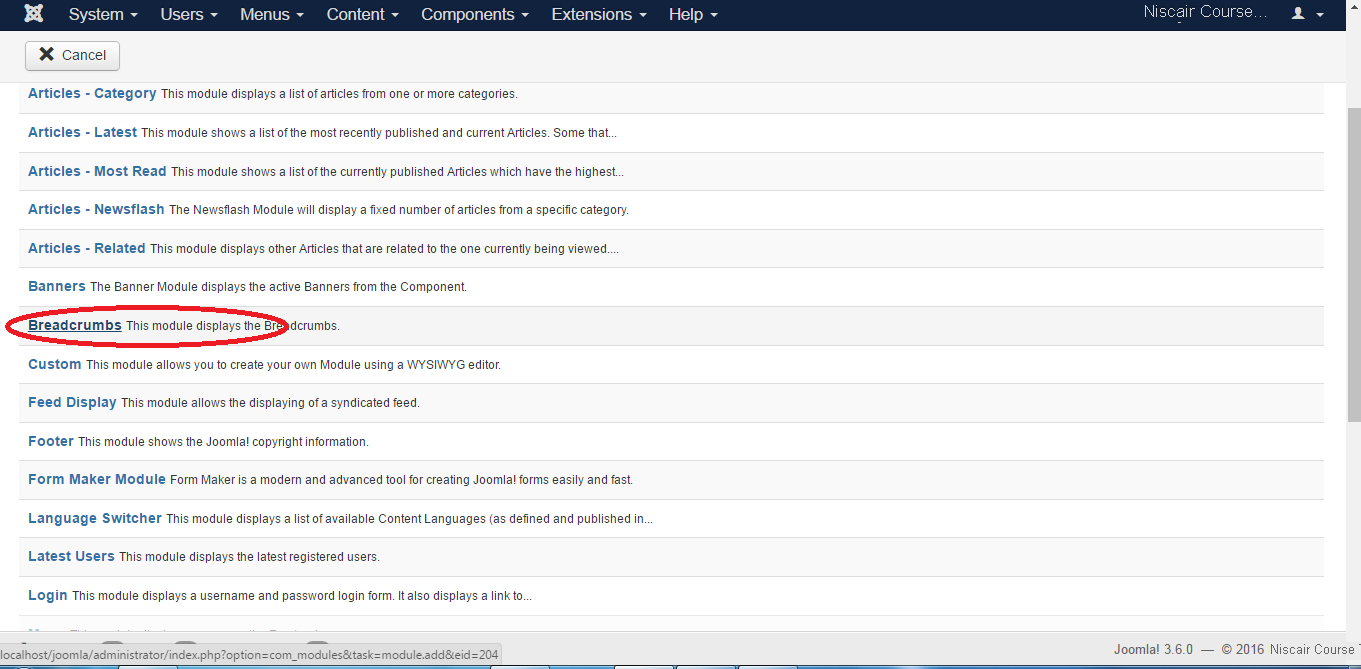 Step (3): Next, you see the existing breadcrumbs module as shown below.
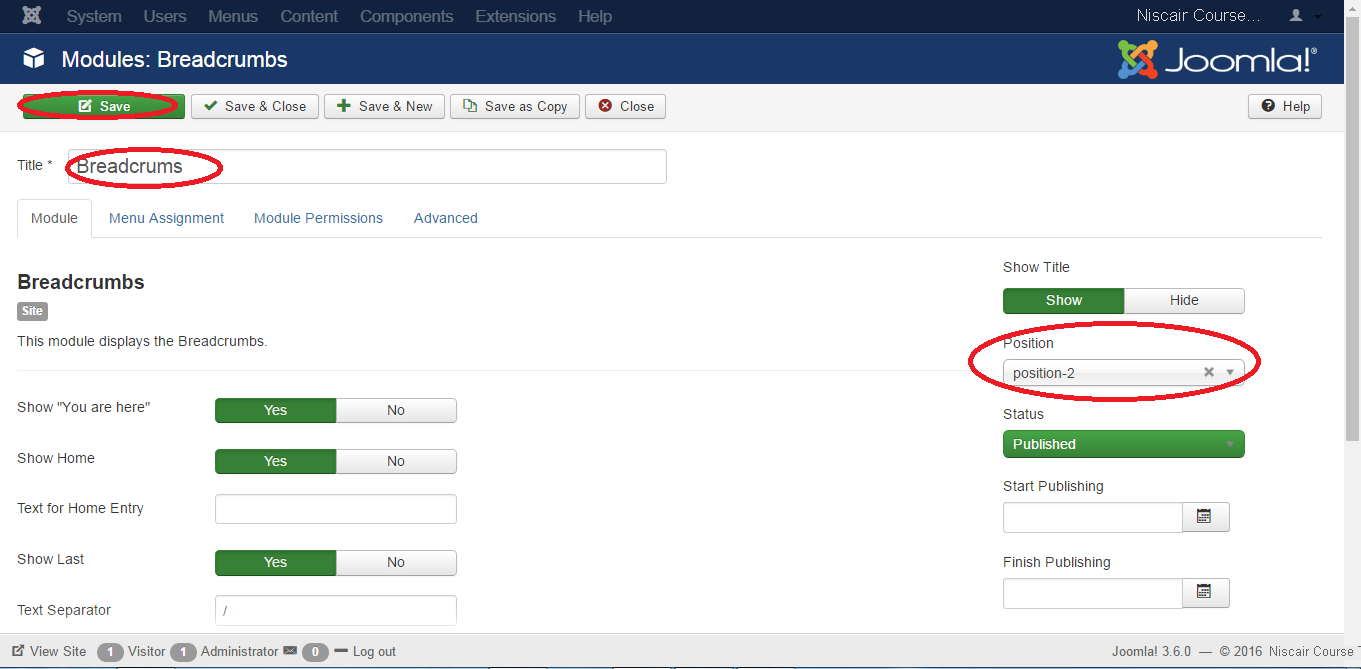 By default, the Module tab is displayed. The Module displays the breadcrumbs. 
Details of the fields present in the Module Breadcrumbs page are as follows: 
Title: Displays the title of Module
Show "You are here": It will show or hide the text "You are here" in the pathway.
Show Home: Home element will be shown or hidden in the pathway.
Text for Home Entry: Text will be displayed as home entry. The default value is taken from mod_breadcrumbs.ini language file, when the text field is empty.
Show Last: Last element will be shown or hidden in the pathway.
Text Separator: It separates the text.
Show Title: Displays the title of the module in the front end.
Position: It selects the position of the module to be displayed.
Status: It displays the status of the article such as Published, Unpublished and
Trashed.
Start Publishing: It starts publishing on the assigned date and time. 
Finish Publishing: It finishes publishing on the assigned date and time. 
Access: Only selected users from the dropdown list such as Guest, Public, Super Users, Registered and Special options are allowed to view the item. 
Ordering: Displays the dropdown of all module present in the position. 
Language: It specifies the language of the site. It provides either ALL or English (UK) options. 
Note: It is used to enter the text information.
Step (4): Click on Menu Assignment tab, you will get the screen as shown below.













Module Assignment: Select the option to view the item from the dropdown list such as On All Pages, No Pages, Only on the pages selected or On all pages except those selected. 
Menu Selection: After you select the option only on the pages selected or on all pages except those selected, it then displays all the menu items present in Joomla. It allows you to assign modules to some and not all pages.
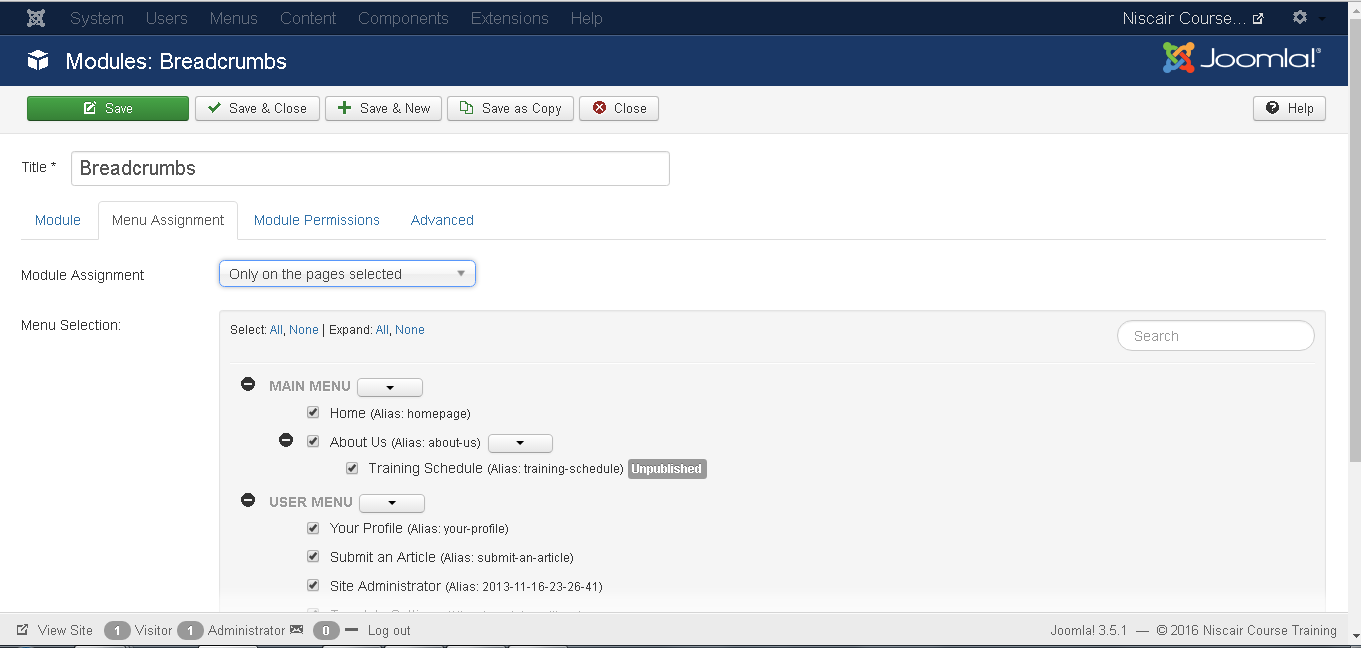 Step (5): In Module Permissions tab, we can view the three actions. It 	manages the setting of module permission for the user groups as 	shown below













Delete: It allows users in group to delete the content present in the breadcrumb. 
Edit: It allows users in group to edit the content present in the breadcrumb. 
Edit State: It allows users in group to change the state of content present in the breadcrumb.
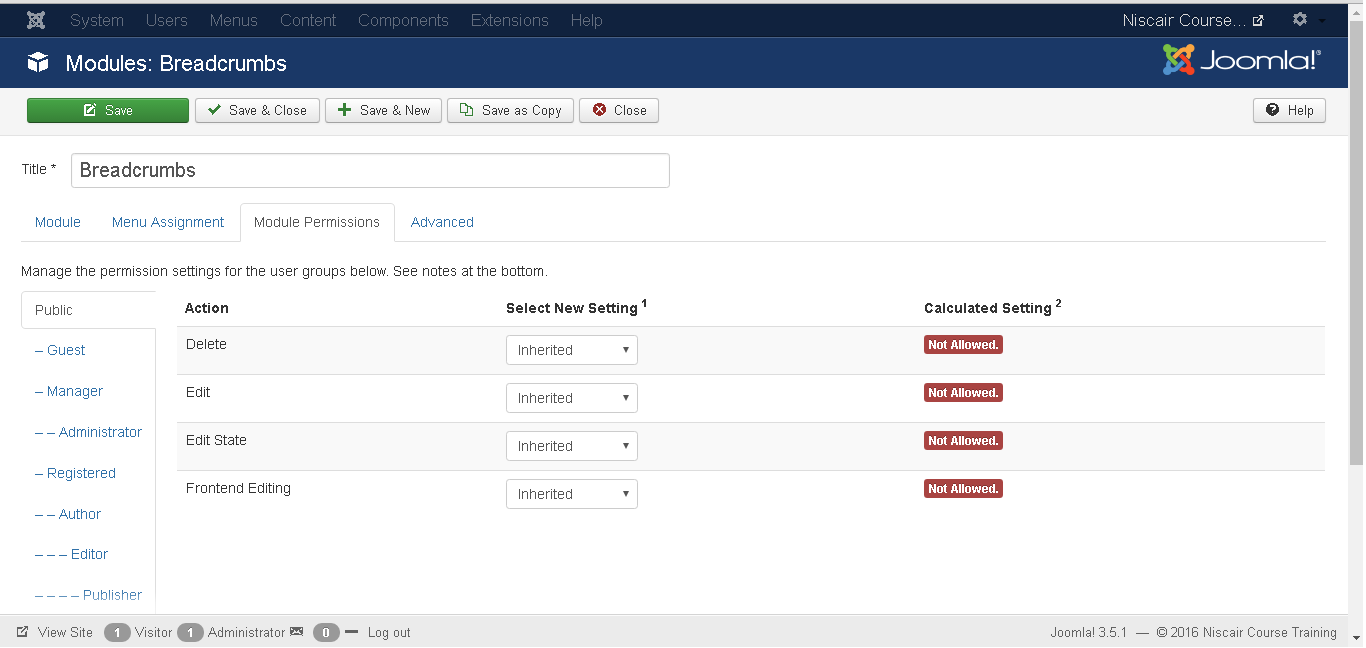 Step (6): The Advanced tab is used to do the advanced settings of the 	breadcrumbs. The advanced tab screen is shown below.











Alternative Layout: Select the layout to be used for this module.	 
Module Class Suffix: Setting this parameter causes Joomla to either add a new CSS class or modify the existing CSS class for the div element for this specific module.
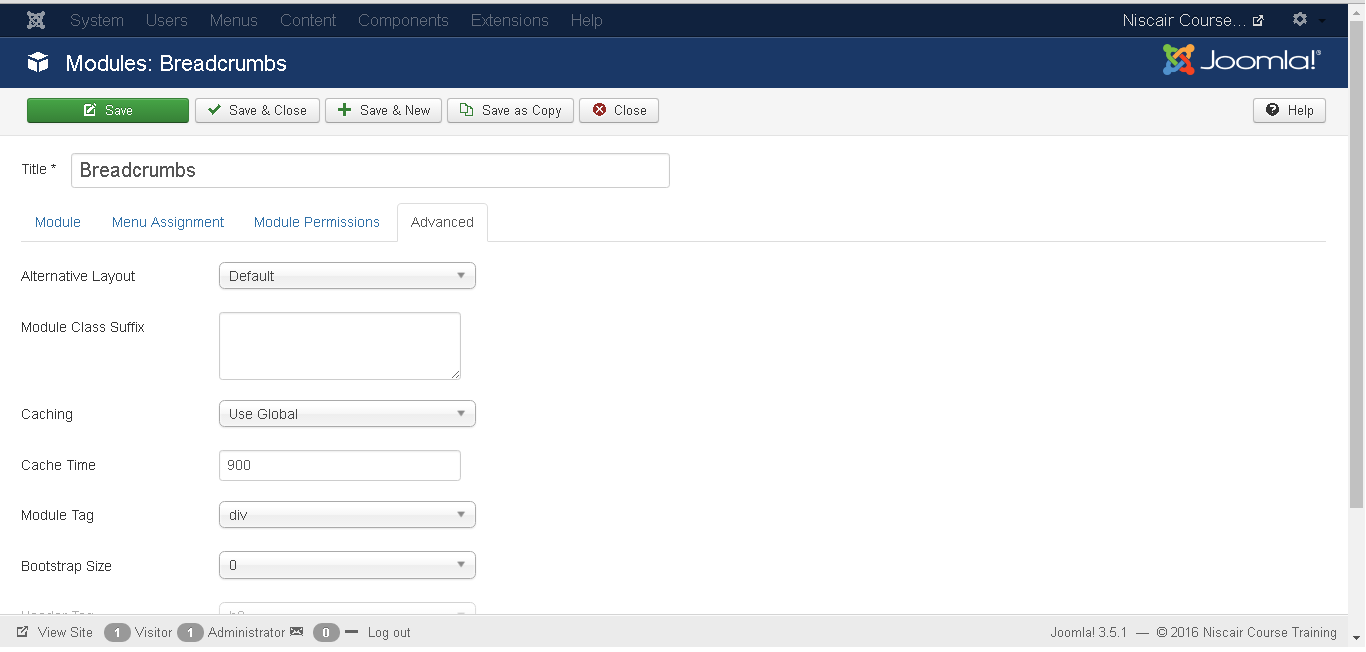 Caching: Cache the content of the module. Use Global is used to cache settings from global configuration. No Caching does not cache the module content. 
Cache Time: Specifies the time in minutes before the module is re-cached. 
Module Tag: Specifies the HTML tag for the modules. 
Bootstrap Size: Select width of the module built into bootstrap. 
Header Tag: Modules use the HTML header tags. 
Header Class: Optional CSS classes are added in the modules header. 
Module Style: Overrides the template style for its position. 
Toolbar
Save: Saves your modules. 
Save & Close: Saves the modules and will close the current screen. 
Save & New: Saves modules and opens a new creating module screen. 
Cancel : Cancels the created modules in Joomla.
SEARCH MODULE
Joomla is a powerful content management system which is capable of supporting websites with hundreds and even thousands of pages. When websites become this large, it's often important to provide your website's visitors with a search feature as a means of locating the information on your website that they are looking for. One option that Joomla provides for your visitors to search your website is the search module, which is a block displayed within your template.
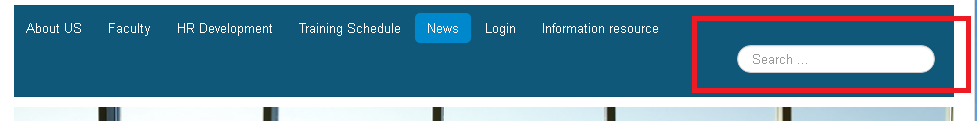 Step (1):  Click Extension --> Module  in  Joomla administrator  	 control  panel, you get the following screen:
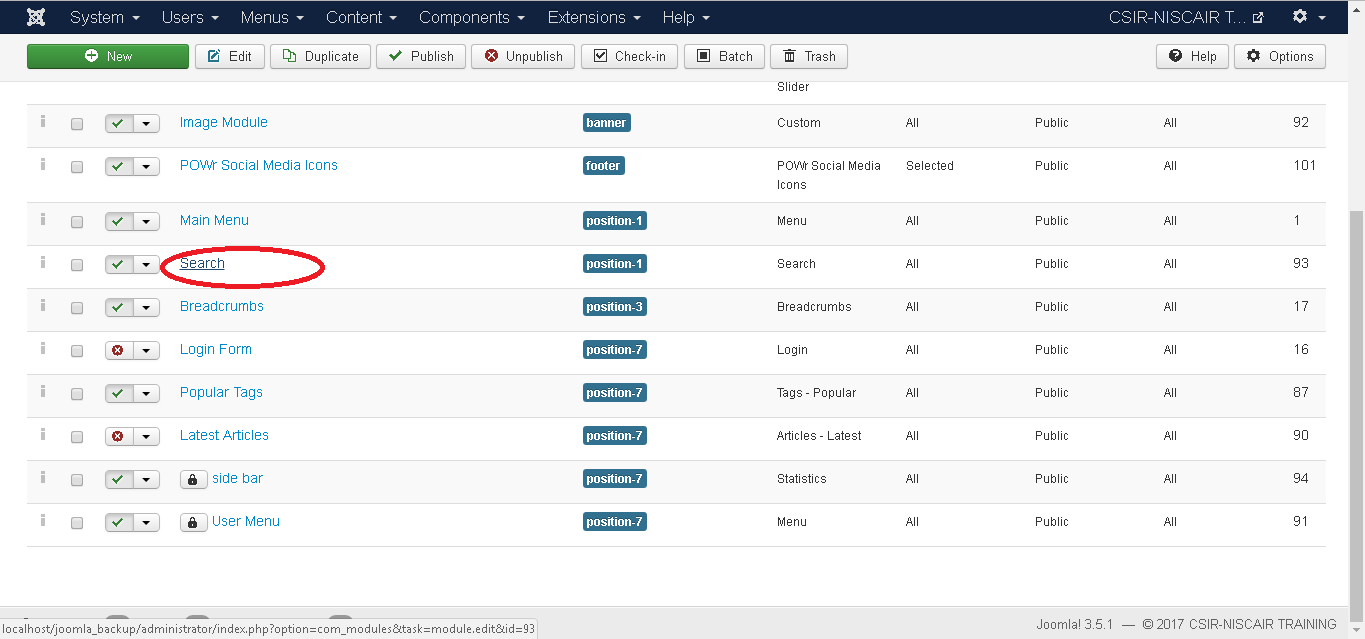 Step (2): After clicking on Search, the existing Search module displays as shown 	below.
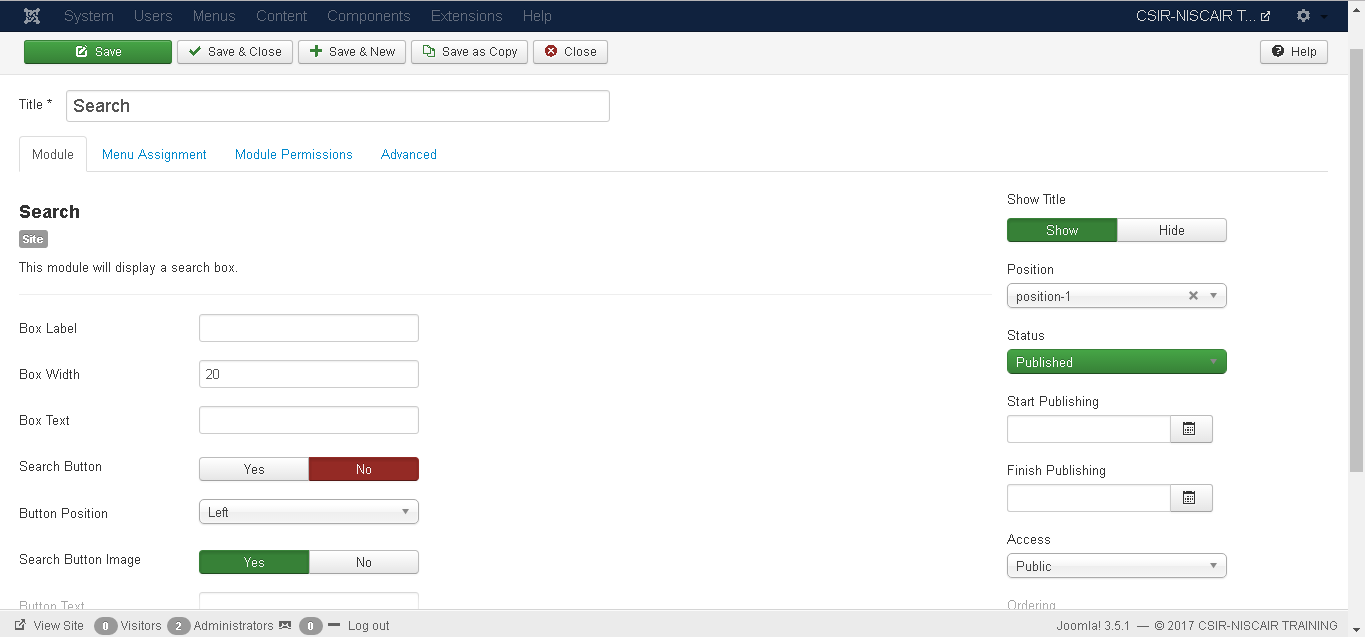 By  default,  the  Module  tab  is  displayed.  The  module  displays  a  search  box.  Below,  we have mentioned the details of the fields present in the Module tab.
Title: Displays the title of Module
Box Label: In search box label the text will appear.
Box Width: Sets the width of the search box. By default it is set to20.
Box Text: Text to view on the search box.
Search Button: Search button is displayed. By default it is set to No.

Button Position:  Sets  the  position  of  search  button  such  as  Left,  Right,  Bottom, Top.

Search Button Image: Insert image as button. The image must be located in the templates/templates name/images/

Button Text: Text to view on search button.

OpenSearch autodiscovery: For site search it adds browser support. By default it is set to Yes.

OpenSearch  title:  When  a  site  is  added  as  a  search  provider,  the  text  gets displayed in the supported browser.

Set  ItemID:  To  display  the  search  result,  itemID  is  assigned  by  selecting  menu item.

Show Title: Displays the title of the module in the front end.

Position: It selects the position of the module to be displayed.

Status:  It  displays  the  status  of  the  article  such  as  Published,  Unpublished  and
Trashed.

Start Publishing: It starts publishing on the assigned date and time.

Finish Publishing: It finishes publishing on the assigned date and time..
Position: It selects the position of the module to be displayed.

Status:  It  displays  the  status  of  the  article  such  as  Published,  Unpublished  and Trashed.

Start Publishing: It starts publishing on the assigned date and time.

Finish Publishing: It finishes publishing on the assigned date and time.

Access:  It  allows  access  to  only  selected  users  from  the  dropdown  list  such as Guest, Public, Super Users, Registered and Special  options to view the items.

Ordering: Displays the dropdown of all modules present in the position.

 Language:  It  specifies  the  language  of  the  site.  It  provides  either  ALL  or  English (UK) options.

Note:   It is used to enter the text information.
Step (3): Click on Menu Assignment tab, you will get the screen as shown 	below.
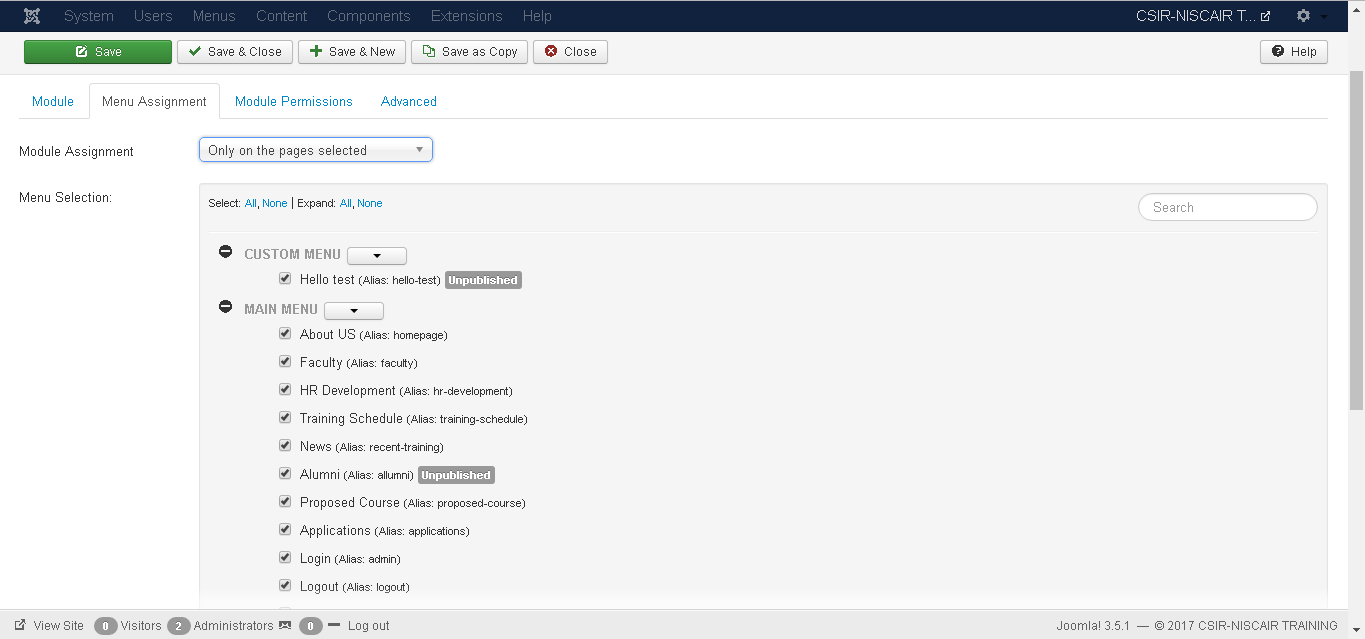 Step  (4):  Module  Permissions  tab  has  three  actions  to  choose  from.  It  	manages  the setting of module permission for the user groups as 	shown in the following screen.
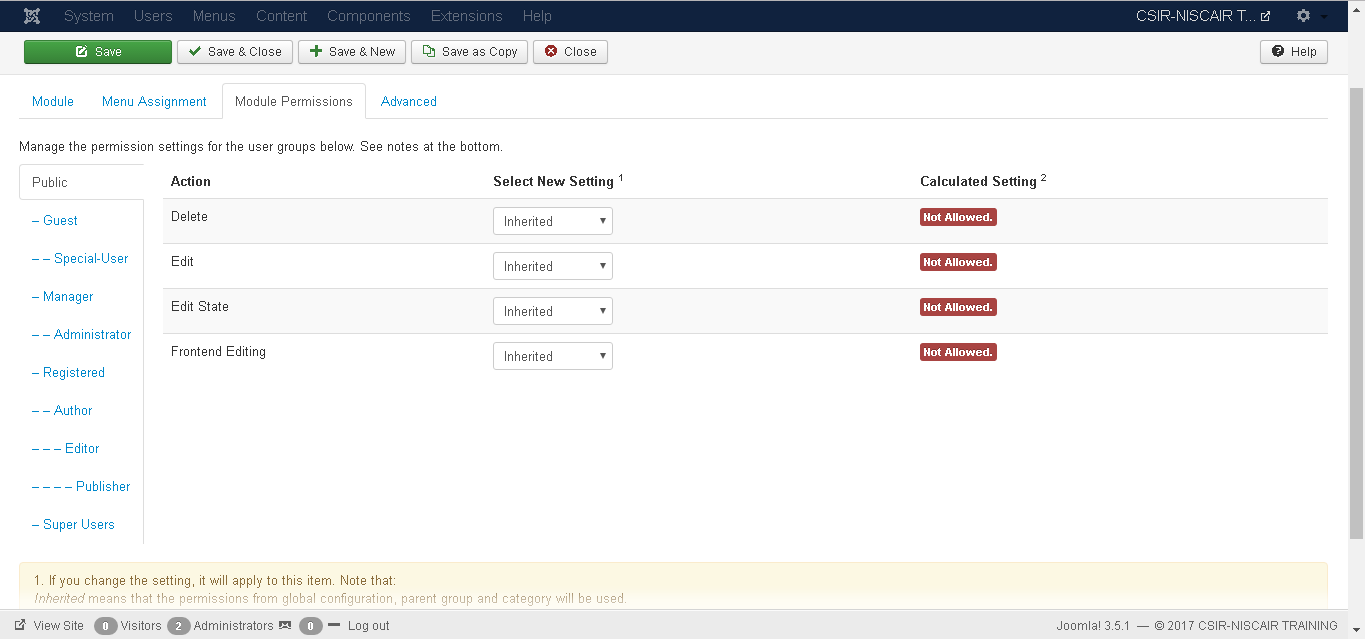 Step  (5):  The  Advanced  tab  is  used  to  do  the  advanced  settings  of  the  	    Search. The advanced tab screen is shown below.
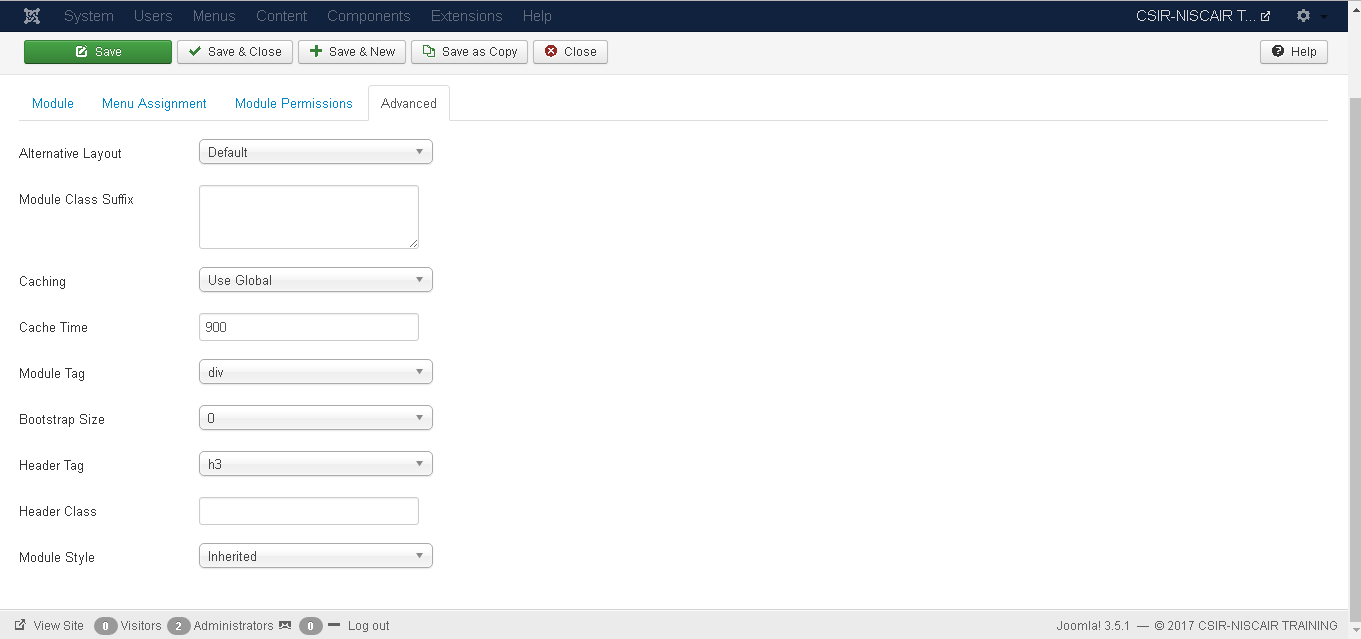 FOOTER MODULE
We have often seen websites with things like “Powered by WordPress” or “Copyright (C) 2016” or “Mobile Friendly Website” or “Mobile Responsive” mentioned at the bottom of the page. Footer  displays the information of license and the copyright of the website.Below are the things  that you should include in footer.
Contact Details
Social Media
Website Search
Legal Stuff
Disclaimer or Warning
Copyright Information
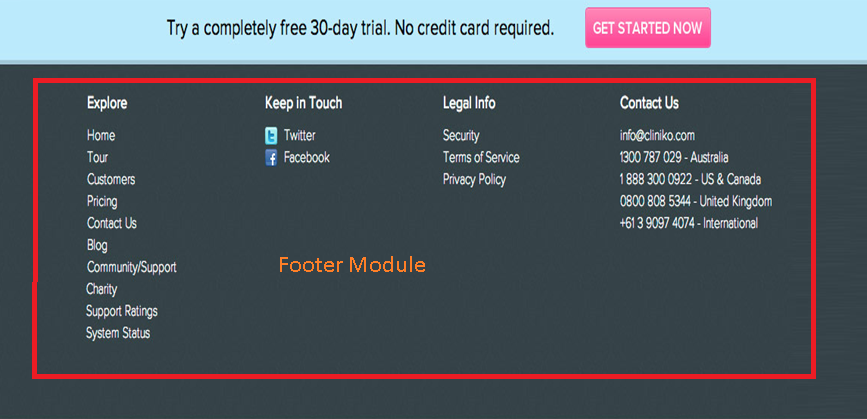 Step(1): Click on Extensions  Modules
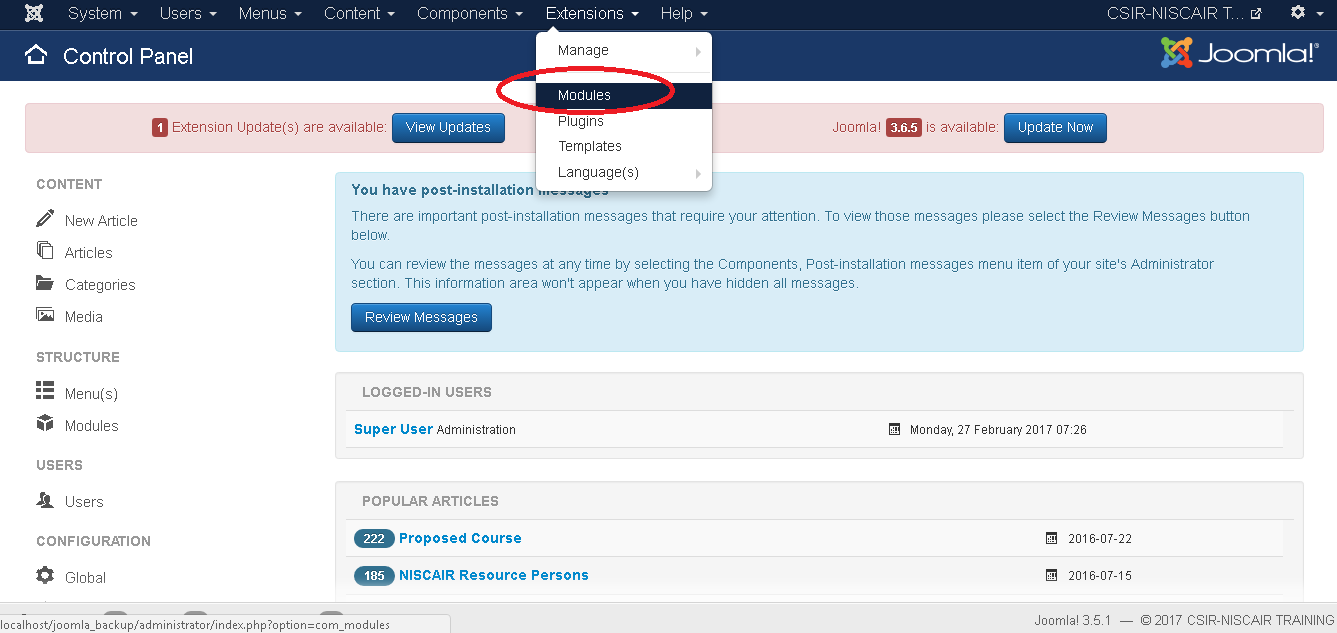 Step(2):  Click on New Button
Step(3): Click on New Button
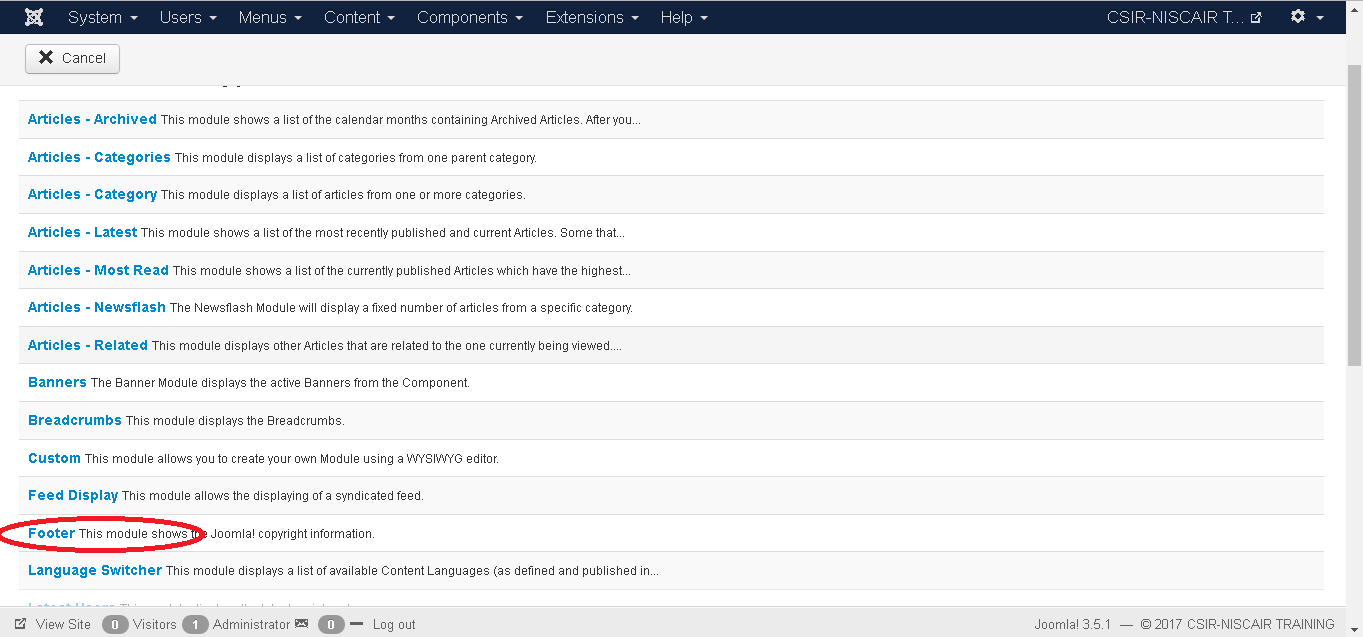 Step(4): After clicking on footer you will get the following screen
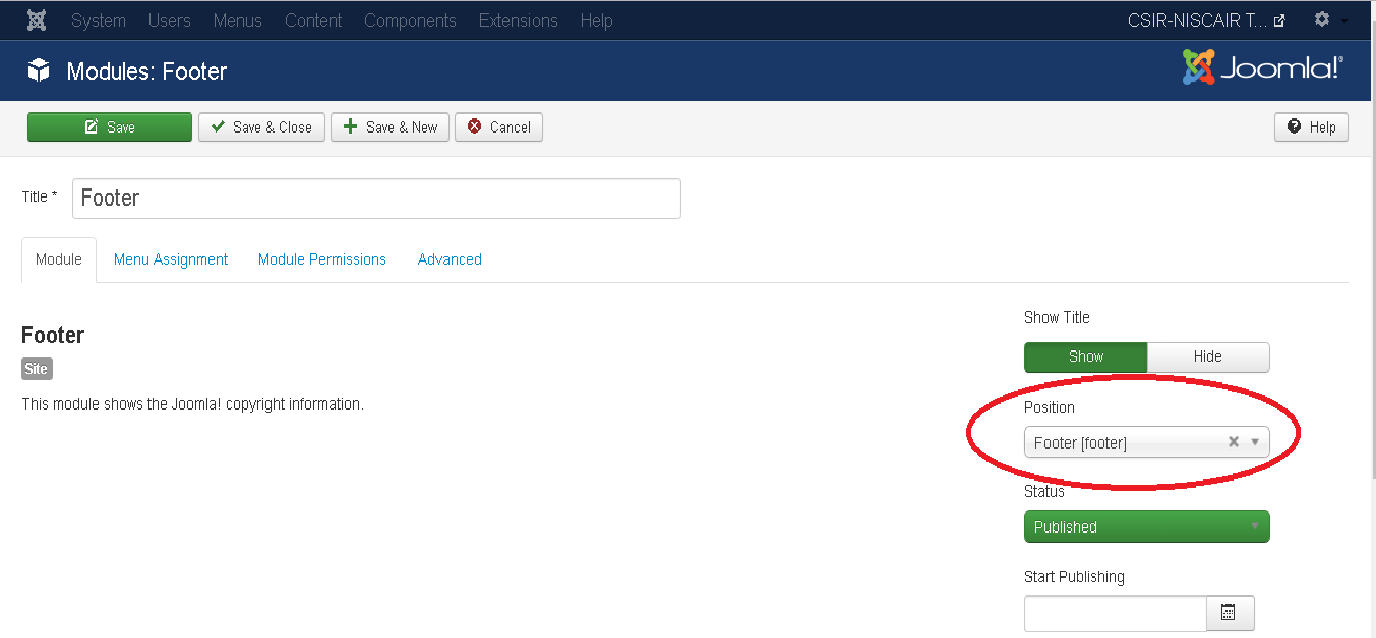 By default, the Module tab is displayed. The ab displays the copyright information of Joomla.
Given below is the information about the function tabs displayed on the page.
Title: Displays the title of Module.

Following content is present on the right side of the module tab.
Show Title: Displays the title of the module in the front end.
Position: It selects the position of the module to be displayed.
Status:  It  displays  the  status  of  the  article  such  as  Published,  Unpublished  and Trashed.
Start Publishing: It starts publishing on the assigned date and time.
Finish Publishing: It finishes publishing on the assigned date and time.
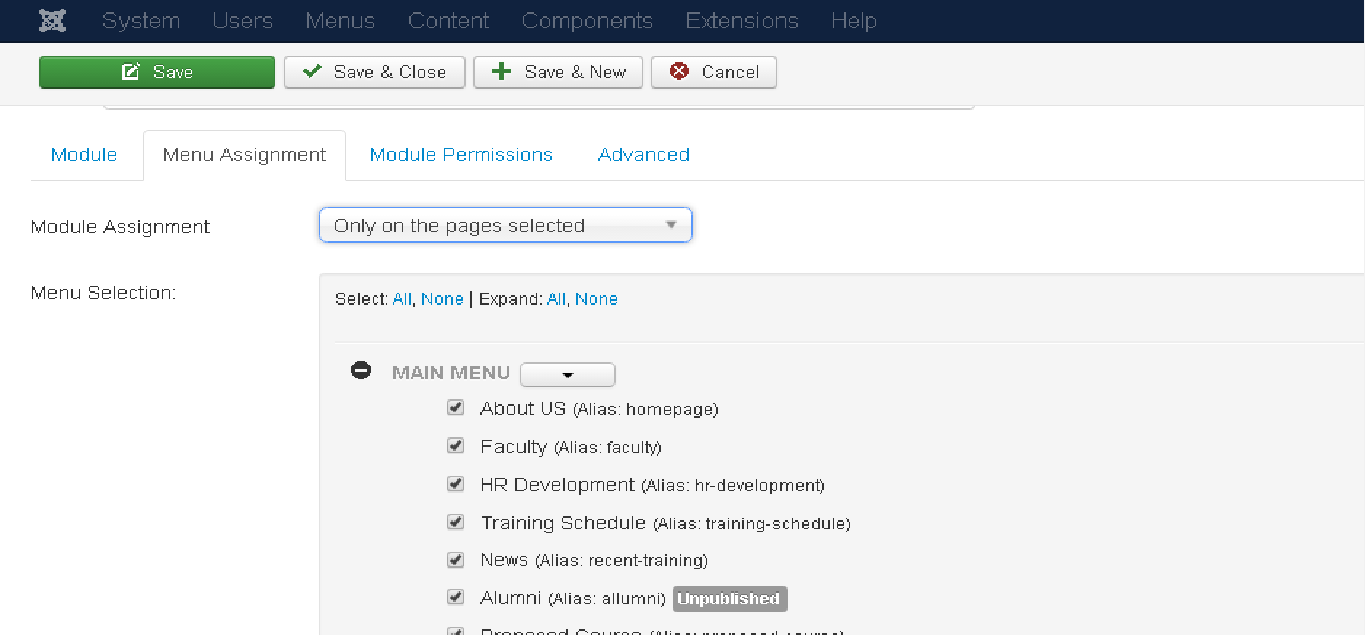 Module Assignment: Select  the option to view  the item  from the dropdown list such as on all pages, no pages, only on the pages selected or on all pages except those selected.

Menu    Selection:    After    selecting    the    option    only    on    the    pages selected  or  on  all  pages  except  those  selected,  it  displays  all  the  menu items  present  in  Joomla.  It  allows  you  to  assign  module  to  some  and  not  all pages.
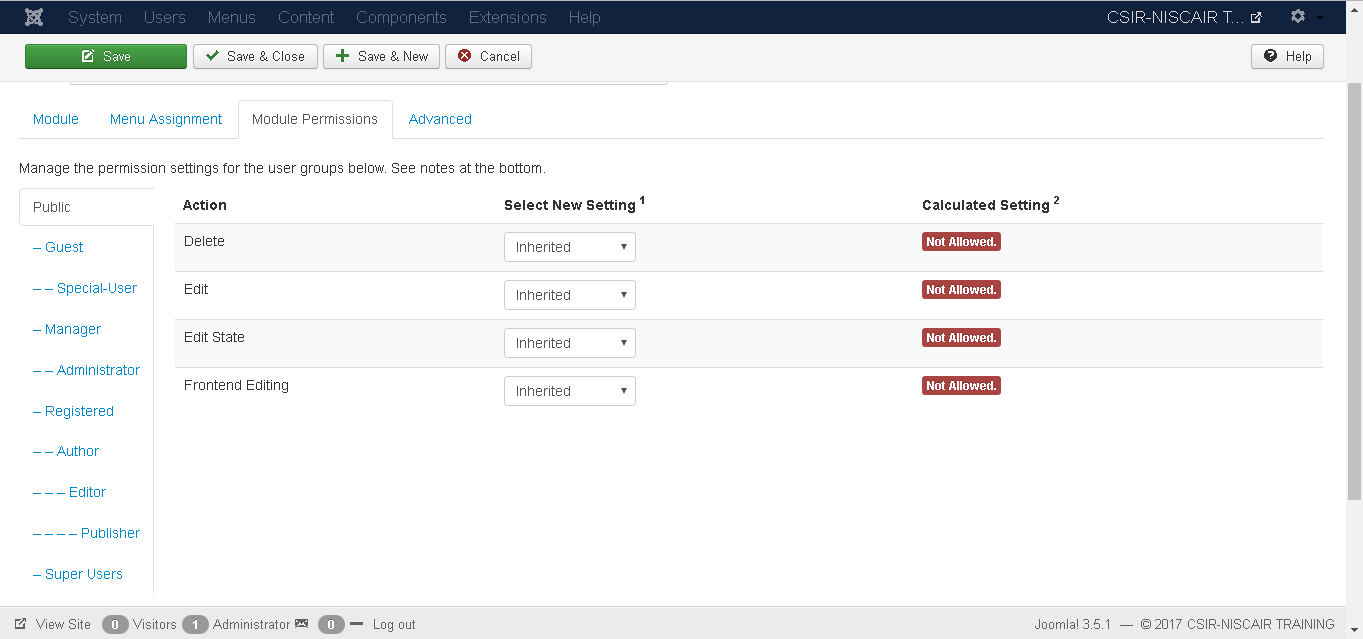 Details of the function tabs on the page is given below.
Delete: It allows users in group to delete the content present in the Footer.
Edit: It allows users in group to edit the content present in the Footer
Edit State: It allows users in group to change the state of content present in the Footer.
Step (5): The Advanced tab is used to do the advanced settings of the footer. 	Following screenshot represents the advanced tab.
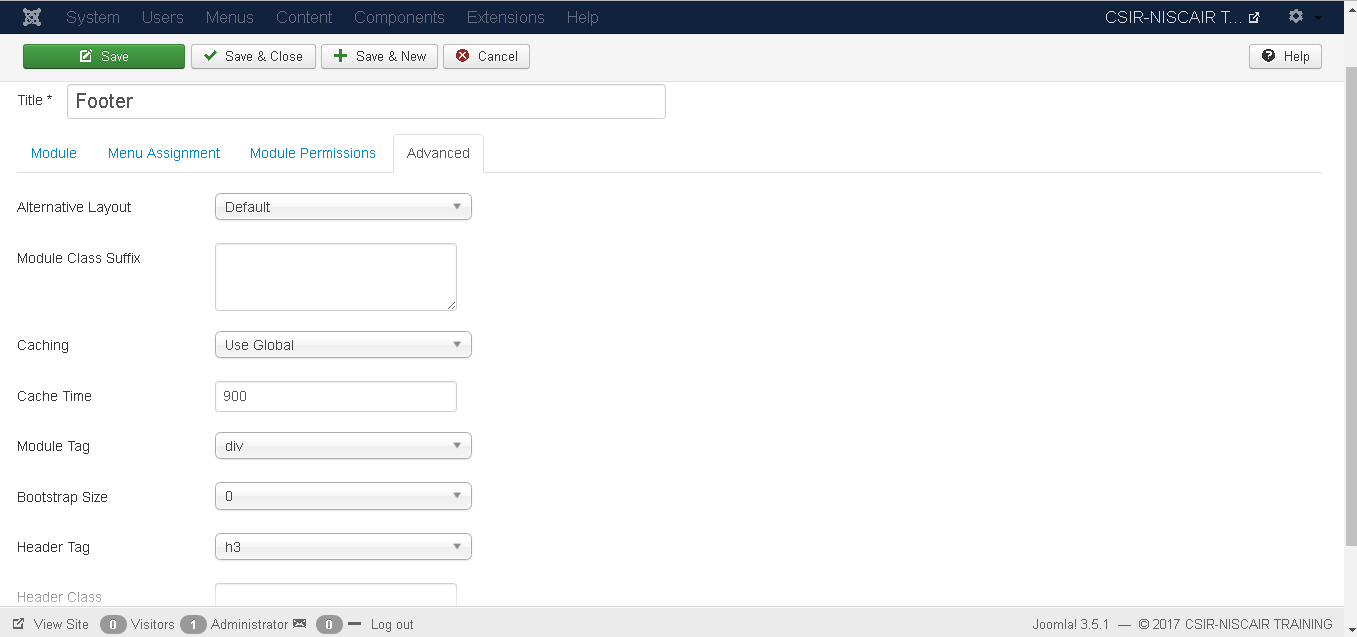 Alternative  Layout:  Selects  the  layout  to  be  used  for  this  module,  which  you have already defined as one or more layouts for a module in Joomla or template.

Module  Class  Suffix:  Setting  this  parameter  causes  Joomla  to  either  add  a  new CSS  class  or  modify  the  existing  CSS  class  for  the  div  element  for  this  specific module.

Caching: Cache the content of the module.  Use Global is used to cache settings from  global  configuration.  No  Caching  is  used  whether  to  cache  the  content  of the module or not.

Cache Time: Specify the time in minutes before the module is re-cached.

Module Tag: Specify the HTML tag for the modules.

Bootstrap Size: Select width of the module built into bootstrap.

Header Tag: Modules uses the HTML header tags.
Random Image Module
Step (1):  Click  Extension  --> Module Manager  in  Joomla  administrator,  the  	following screen will be displayed:
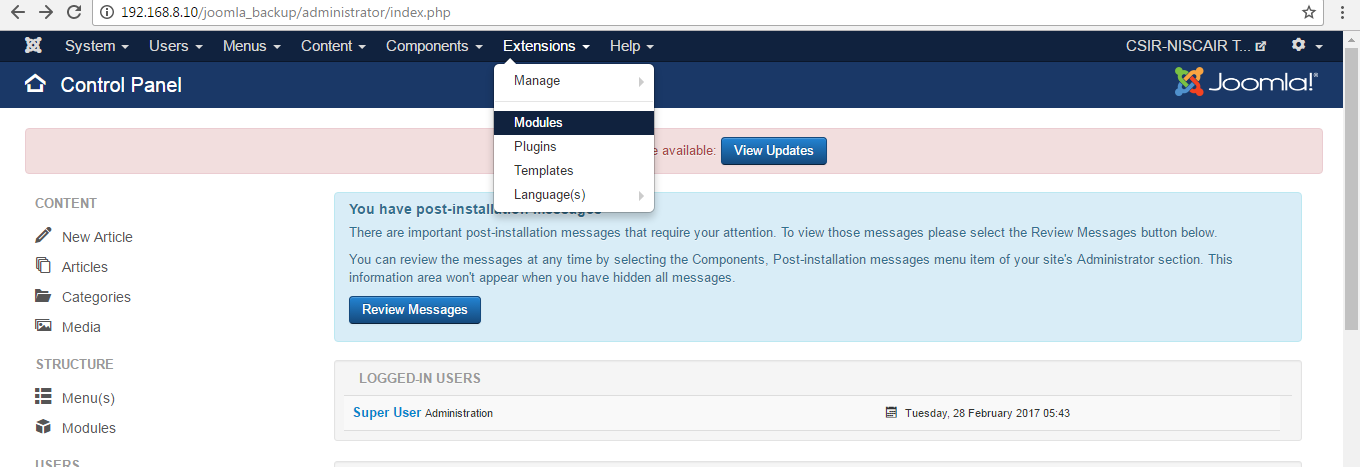 Step (2): Next, click on  New button  and the  following  screen  gets displayed.
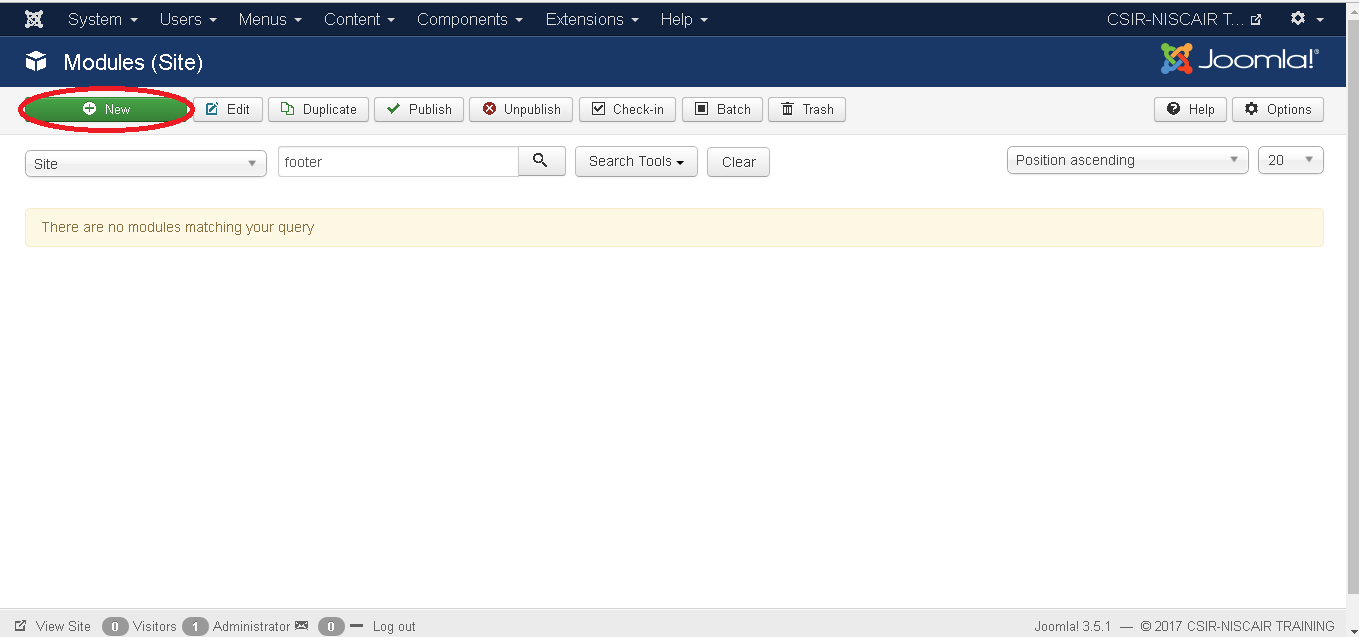 Step (3):  Next, click on the Random Image.
Step (4): After clicking on Random Image, the existing Random Image 	module 	displays as shown below.
By default, the Module tab is displayed. Below, we have mentioned the details of the fields present in the Module tab.
Title: Displays the title of Module
Image Type: Displays the image type i.e. png, jpg, .gif etc. By default it is set to jpg.
Image Folder: Defines the path of the image folder which is stored on the server.
Link: When images are clicked, the URL is redirected.
Width (px): Specifies the width of the image in pixels.
Height (px): Specifies the height of the image in pixels.
Show Title: Displays the title of the module in the front end.
Position: It selects the position of the module to be displayed.
Status:  It  displays  the  status  of  the  article  such  as  Published,  Unpublished  and Trashed.
Start Publishing: It starts publishing on the assigned date and time.
Finish Publishing: It finishes publishing on the assigned date and time.
Access:  It  allows  access  to  only  selected  users  from  the  dropdown  list  such as Guest, Public, Super Users, Registered and Special   options to view the items.
Ordering: Displays the dropdown of all modules present in the position.
Language: It specifies the language of the site. It provides either  ALL  or English (UK) options.
Note: It is used to enter the text information.
Step  (5):  When  we  click  on  Menu  Assignment  tab,  you  will  get  the  screen  	as  shown below.
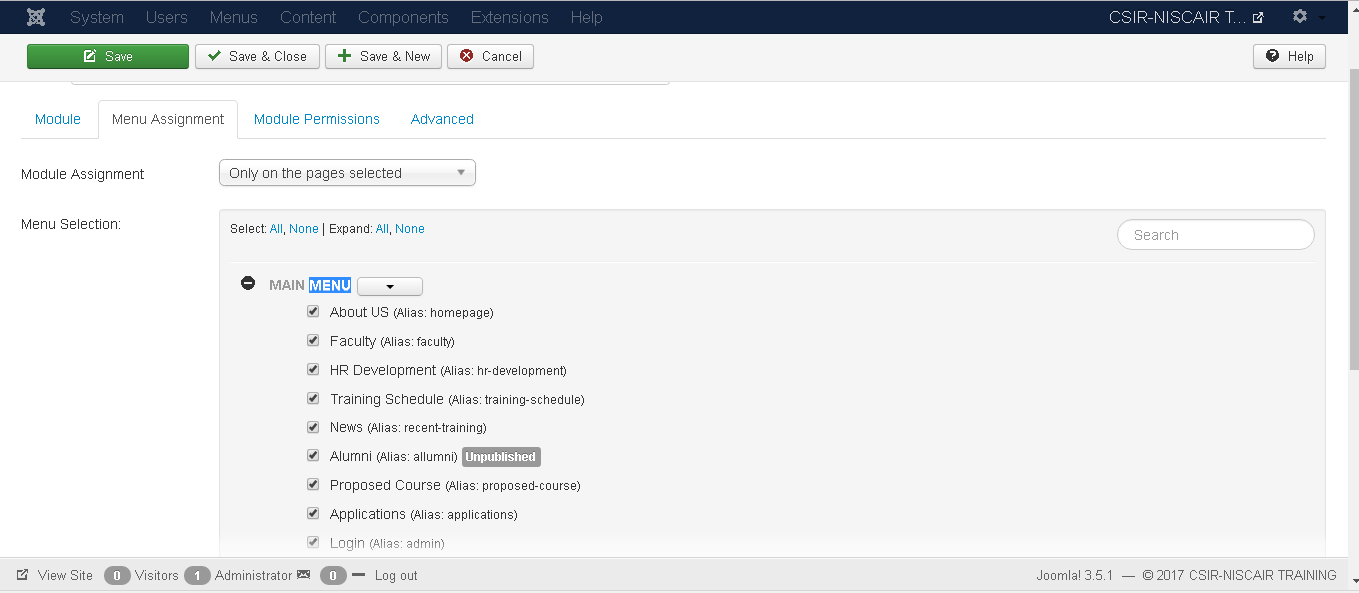 Module  Assignment:  Select  the  option  to  view  the  item  from  the  dropdown  list such as on all pages, no pages, only on the pages selected or on all pages except those selected.
Menu  Selection:  After  selecting  the  option  only  on  the  pages  selected  or  on all  pages  except  those  selected,  it  displays  all  the  menu  items  present  in Joomla. It allows you to assign module to some and not all pages.
Step  (6):  Module  Permissions  tab  provides  three  actions  to  choose  from.  It  	manages the setting of module permission for the user groups as 	shown in the following screen.
Delete: It allows users in group to delete the content present in the module.
Edit: It allows users in group to edit the content present in the module.
Edit State: It allows users in group to change the state of content present in the module.
Step (7): The Advanced tab is used to do the advanced settings of the Random 	Image. The advanced tab screen is shown below.
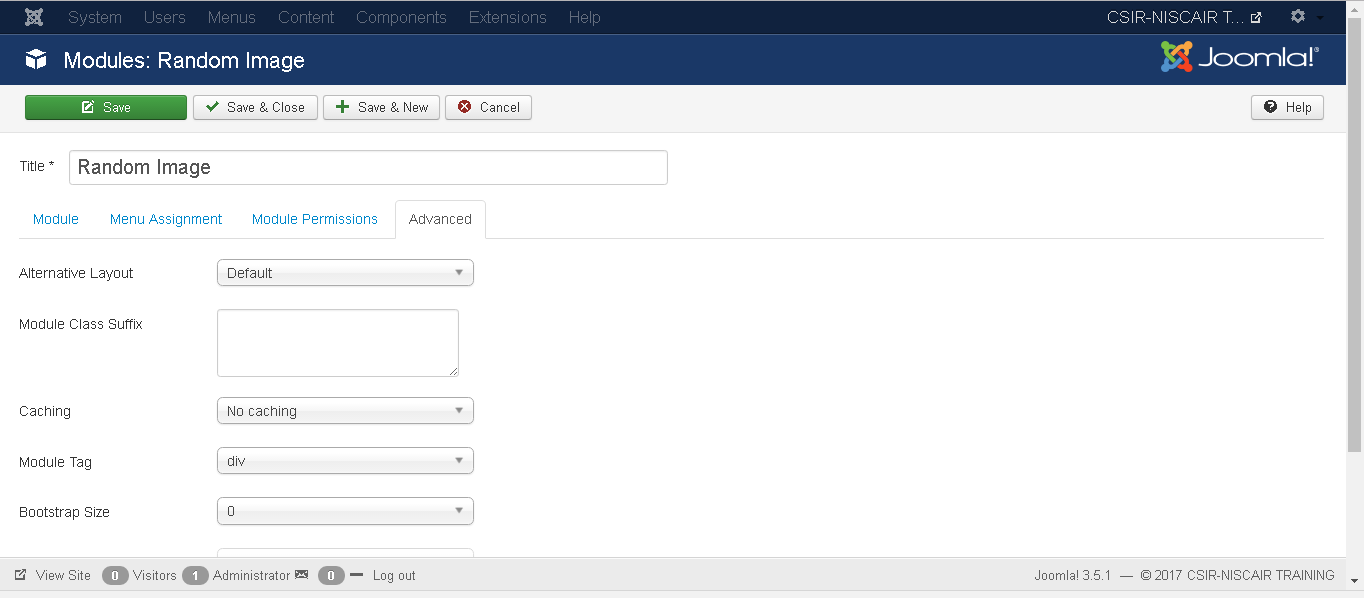 Alternative  Layout:  Selects  the  layout  to  be  used  for  this  module,  which  you have already defined as one or more layouts for a module in Joomla or template.
Module Class Suffix:  Setting this parameter  causes Joomla to either add a new CSS  class  or  modify  the  existing  CSS  class  for  the  div  element  for  this  specific module.
Caching: Caches the content of the module. Use Global is used to cache settings from  global  configuration.  No  Caching  is  used  whether  to  cache  the  content  of the module or not.
Cache Time: Specifies the time in minutes before the module is re-cached.
Module Tag: Specifies the HTML tag for the modules.
Bootstrap Size: Selects width of the module built into bootstrap.
Header Tag: Modules uses the HTML header tags.
Header Class: Optional CSS classes are added  in the modules header.
CREATE CUSTOM MODULES
Step (1): Create a folder starting with prefix mod_ and followed by module 	name .For e.g. mod_firstmodule in your Joomla --> modules  folder 	as shown bellow.
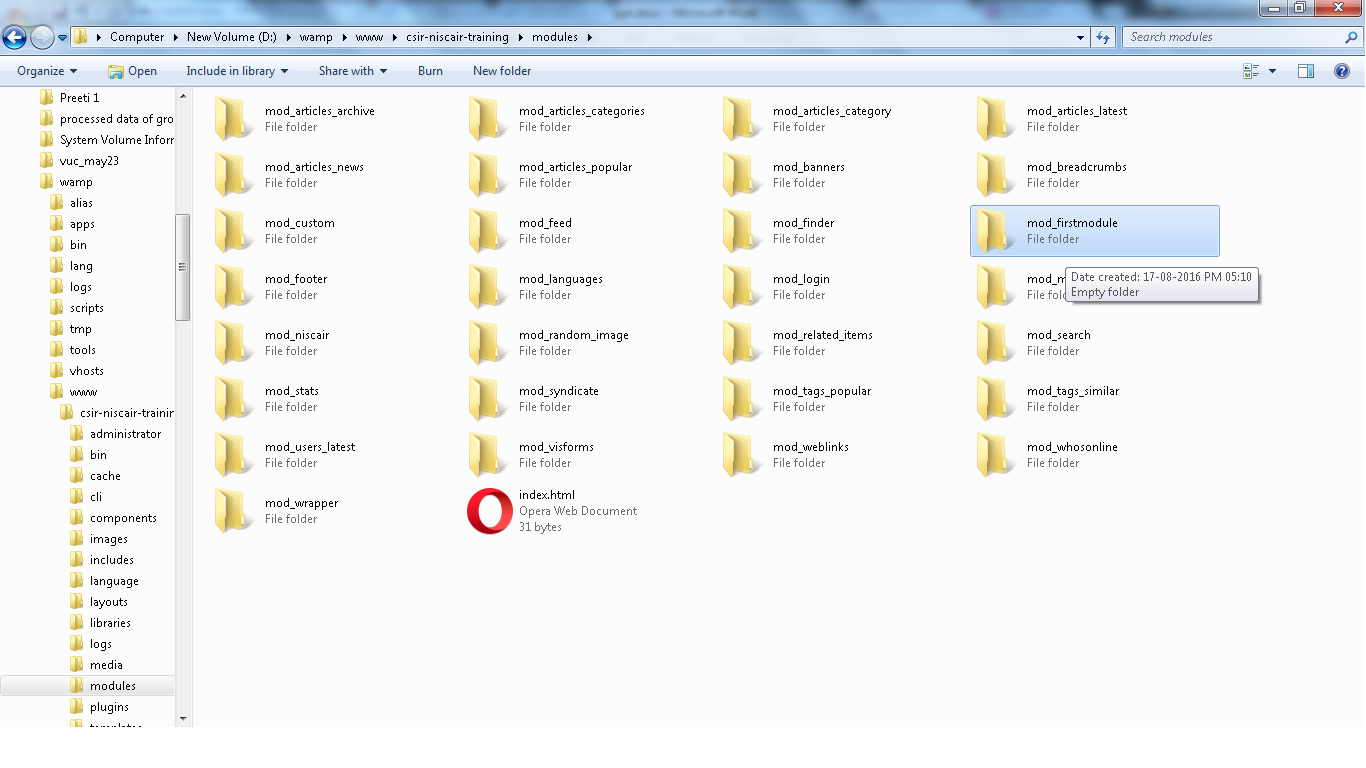 Step (2): In the mod_firstmodule folder create a file called as 	“modannouncementshelper.php". This file contains class name as 	ModAnnouncementsHelper, it helps to display the retrieved data in 	the module output.
modannouncementshelper.php
<?php
/**
* Helper class for Hello World! module
* @package	Joomla
* @subpackage Modules
* @link http://docs.joomla.org/J3.x:Creating_a_simple_module/Developing_a_Basic_Module
* @license	GNU/GPL, see LICENSE.php
mod_helloworld is free software. This version may have been modified pursuant
to the GNU General Public License, and as distributed it includes or
is derivative of works licensed under the GNU General Public License or 
other free or open source software licenses.
*/
class  modAnnouncementsHelper{
/**
* Retrieves the hello message
* @param	array	$params An object containing the module parameters
* @access public */
public static function getAnnouncements($params){
$announcements='<marquee direction="up“ onmouseover=“this.stop();” onmouseout=“this.start();”>'.
'<h4><a href="http://www.niscair.res.in/movingmenu/move.asp?a=topframe.htm&b=content.asp&c=Tender-DisplayScreen-22Feb17.pdf">Tender- Replacement of LT Panel & SITC of new LT Panel & Servo-controlled voltage stabilizer at Pusa (Electric Work) [Last Dt. for obtaining tender: 10.3.17 17.00 Hrs, Last Dt. for submission: 14.3.17 15.00 Hrs]</a> </h4>'.
'<h4><a href="http://www.niscair.res.in/movingmenu/move.asp?a=topframe.htm&b=content.asp&c=Tender-LTPanelElectricWork-1Mar17.pdf">Tender- Replacement of LT Panel & SITC of new LT Panel & Servo-controlled voltage stabilizer at Pusa (Civil Works) [Last Dt. for obtaining tender: 10.3.17 17.00 Hrs, Last Dt. for submission: 14.3.17 15.00 Hrs]</a> </h4>'.
'<h4><a href="http://www.niscair.res.in/movingmenu/move.asp?a=topframe.htm&b=content.asp&c=Tender-LTPanelCivilWork-1Mar17.pdf">Tender- Procurement of Outdoor Display Screen [Last Dt. for submission: 7.3.17 14.30 Hrs] </a>  </h4>'.
'<h4><a href="http://www.niscair.res.in/movingmenu/move.asp?a=topframe.htm&b=content.asp&c=Tender-RO-SITC-21Feb17.pdf">Tender- SITC of RO system at NISCAIR Pusa Campus, SVM Campus and MBGH, New Delhi [Last Dt. for obtaining tender: 3.3.17 17.00 Hrs, Last Dt. for submission: 6.3.17 15.00 Hrs] </a>  </h4>'.
'<h4><a href="http://www.niscair.res.in/Downloadables/OM-NISCAIRBankDetails-12Sep16_29Dec16.pdf">Bank details for acceptance of receipts through NEFT/RTGS </a>  </h4>'.
'<h4><a href="#">Short term training programme on Recent Trends in Libraries is rescheduled to be held during March 06 - 10, 2017</a>  </h4>'.
'<h4><a href="#">Service of authentication of botanical specimens/crude drugs has been resumed </a> </h4>'.
'<h4><a href="http://www.niscair.res.in/ActivitiesandServices/Services/LibModernizationServices-20May16.pdf">New service from NISCAIR- Library modernization facility</a></h4>'.
'<h4><a href="http://www.niscair.res.in/aboutus/about.asp?a=topframe.htm&b=leftcon.asp&c=Annual-Report-13-14/AnnualReport13-14.asp&d=test5">CSIR-NISCAIR Annual Report 2013-2014</a> </h4>'.
'<h4><a href="http://www.niscair.res.in/aboutus/TelephoneDirectory.pdf">NISCAIR Directory </a></h4>'.
'</marquee>';
return $announcements;
} } ?>
Step (3): Create a file called as mod_announcements.php. It is an entry point 	for the module which performs initialization routines, collects 	necessary data and displays the module output using template.
mod_announcements.php
<?php
/** Hello World! Module Entry Point
* @package Joomla @subpackage Modules @license GNU/GPL, see LICENSE.php
* @link http://docs.joomla.org/J3.x:Creating_a_simple_module/Developing_a_Basic_Module
mod_helloworld is free software. This version may have been modified pursuant to the GNU General Public License, and as distributed it includes or is derivative of works licensed under the GNU General Public License or other free or open source software licenses.
No direct access
*/
defined('_JEXEC') or die;
//Include the syndicate functions only once 
require_once dirname(__FILE__) . '/modannouncementshelper.php';
$announcements = modAnnouncementsHelper::getAnnouncements($params);
echo $announcements; 
require JModuleHelper::getLayoutPath('mod_announcements');
 ?>
Step (4): Create a mod_announcements.xml file. This file contains the 	information about module. This xml file contains information of files 	that are to be installed in Joomla for the module.
mod_announcements.xml
<?xml version="1.0" encoding="utf-8"?>
<extension type="module" version="3.1.0" client="site" method="upgrade"> <name>Announcements</name>
<author>CSIR-NISCAIR</author> <version>1.0.0</version>
 <description>Displays current announcements by CSIR-NISCAIR in vertical scrolling from down to up.</description> <files>
<filename>mod_announcements.xml</filename>
<filename module="mod_announcements">mod_announcements.php</filename> <filename>index.html</filename> 
<filename>modannouncementshelper.php</filename>
<filename>tmpl/default.php</filename>
<filename>tmpl/index.html</filename></files><config>
</config>
</extension>
Step (5): Create a simple html file called index.html. The purpose of writing 	this file is that, the created directories should not be browsed. When 	a user browses into these directories, the index.html file gets 	displayed. You can even keep this file empty.
index.html




Step (6): Create a folder called as tmpl. Place default.php file as shown below and index.html (created in step (5)) under tmpl folder. The default.php file is a template that displays the module output.
default.php
<html>
<body> Welcome to CSIR-NISCAIR!!!!! </body>
</html>
<?php
defined('_JEXEC') or die;
?> 
<!—The below text will get displayed when we don’t display announcements in modannouncementshelper.php file -->
<marquee direction="left"><h1 color="red">Hello,Friends how is your joomla training going on?</h1></marquee>
After you have finished creating all these files, compress the complete folder mod_firstmodule. 
Step (7): Go to Extension --> Extension   in Joomla administrator and you will get the following screen. Here you can upload and install your created module files i.e. mod_firstmodule folder. Click on Choose File and select the created module file (compressed one). Click on Upload & Install button to upload the module file.
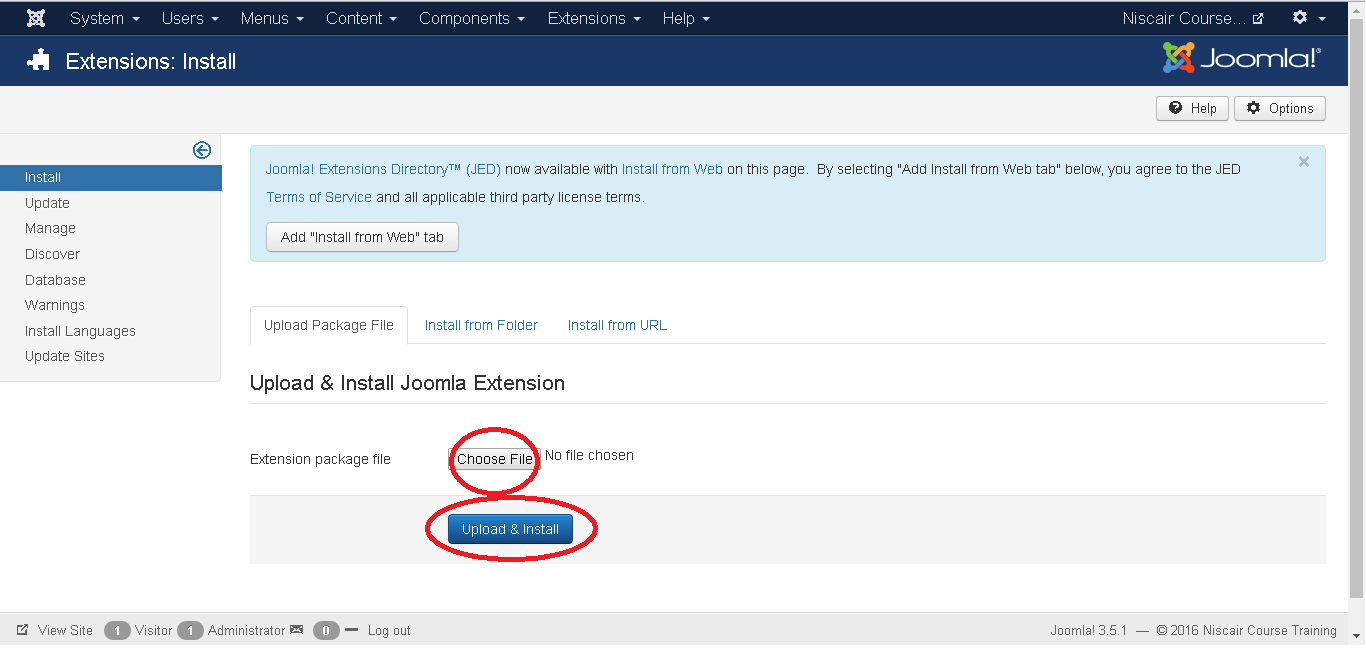 Step (8): After upload and installation, go to Module   and click on New. 	There you can view your created module file as shown below.













Step (9): You can assign this module similar to the other modules and then 	publish it.
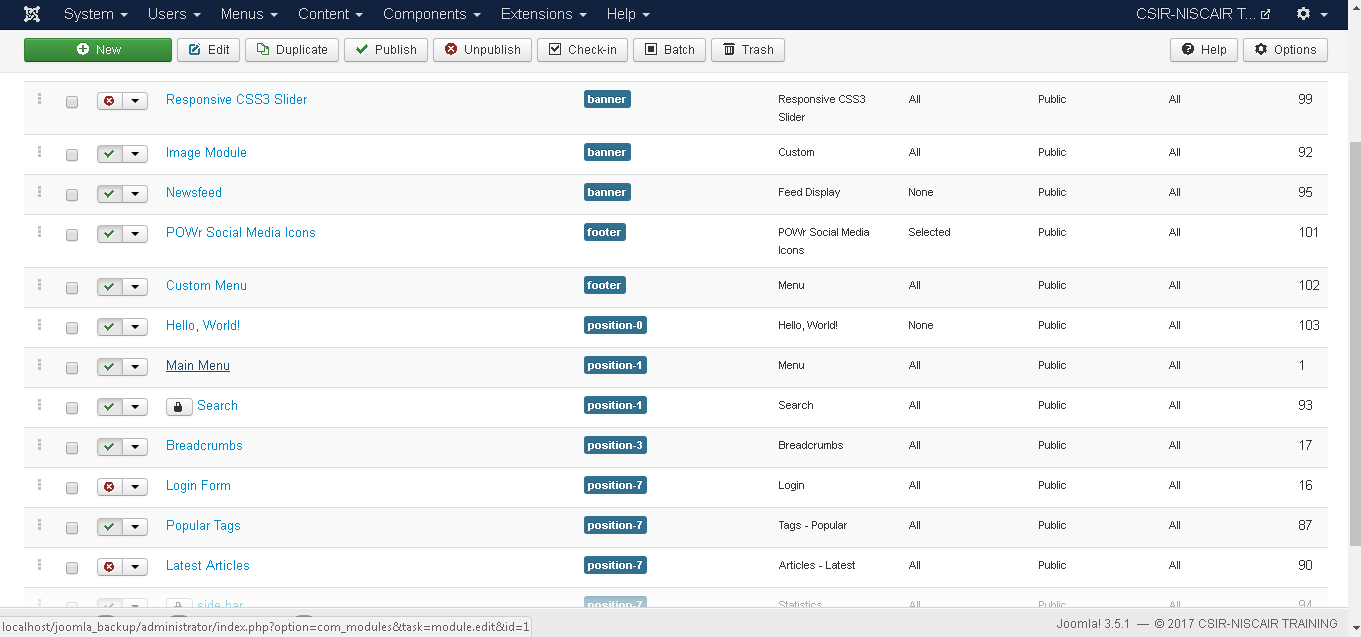 Custom Module Output
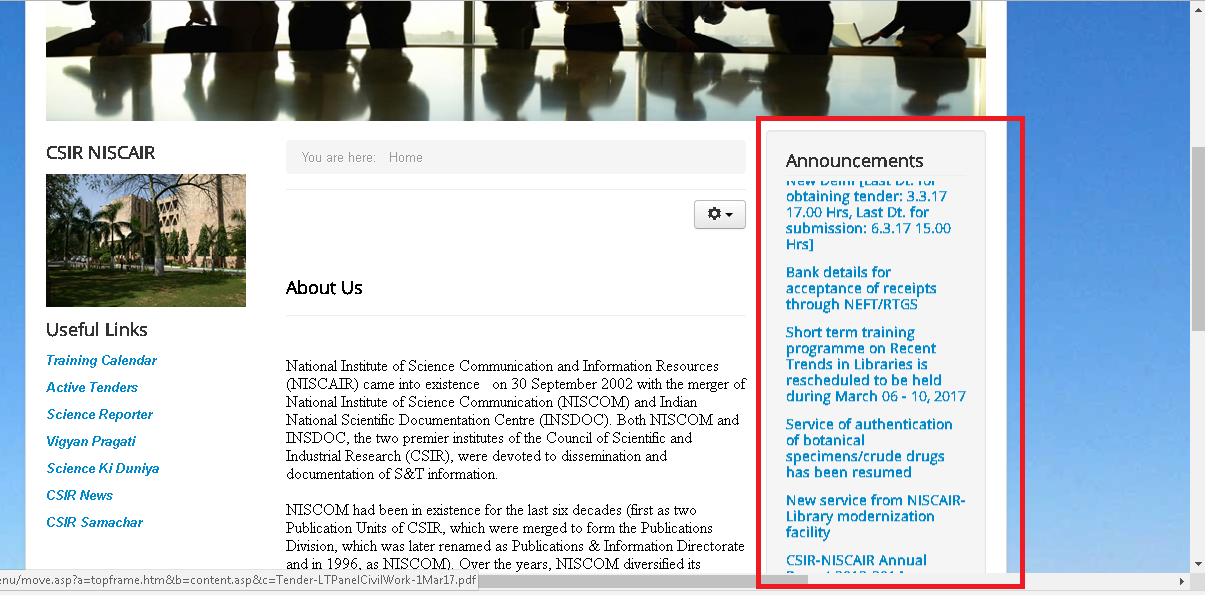 Here you can see the marquee rendering of the text .
Thank You